Repower Regions Project
Accelerating the introduction 
of decarbonised heating 
and cooling solutions
MISSION
FR
MMS
RTU
EUEI
Kildare County Council (KCC)
FUNDACIÓN LABORAL DE LA CONSTRUCCIÓN (FLC) 
RIGAS TEHNISKA UNIVERSITATE (RTU)
CESKE VYSOKE UCENI TECHNICKE V PRAZE (CVUTvP)
European E-learning Institute (EUEI)
Steinbeis School of Sustainable Innovation and Transformation (SIT)
MOMENTUM MARKETING SERVICES Ltd. (MMS)
Stowarzyszenie Gmin Polska Sieć „Energie Cités” (PNEC)
Jaske & Wolf Verfahrenstechnik (JWV)
Fagskolen Rogaland (FR)
University of Belgrade (UoB)
REHVA – Federation of European Heating, Ventilation & Air Conditioning Associations (REHVA)
SIT
KCC
JWV
REHVA
CVUTvP
OUR PARTNERSHIP
PNEC
FLC
UoB
Accelerating the introduction of decarbonised heating and cooling solutions
Kildare County Council (KCC)
FUNDACIÓN LABORAL DE LA CONSTRUCCIÓN (FLC) 
RIGAS TEHNISKA UNIVERSITATE (RTU)
CESKE VYSOKE UCENI TECHNICKE V PRAZE (CVUTvP)
European E-learning Institute (EUEI)
Steinbeis School of Sustainable Innovation and Transformation (SIT)
MOMENTUM MARKETING SERVICES Ltd. (MMS)
Stowarzyszenie Gmin Polska Sieć „Energie Cités” (PNEC)
Jaske & Wolf Verfahrenstechnik (JWV)
Fagskolen Rogaland (FR)
University of Belgrade (UoB)
REHVA – Federation of European Heating, Ventilation & Air Conditioning Associations (REHVA)
FR
MMS
RTU
EUEI
SIT
KCC
JWV
REHVA
OUR PARTNERSHIP
CVUTvP
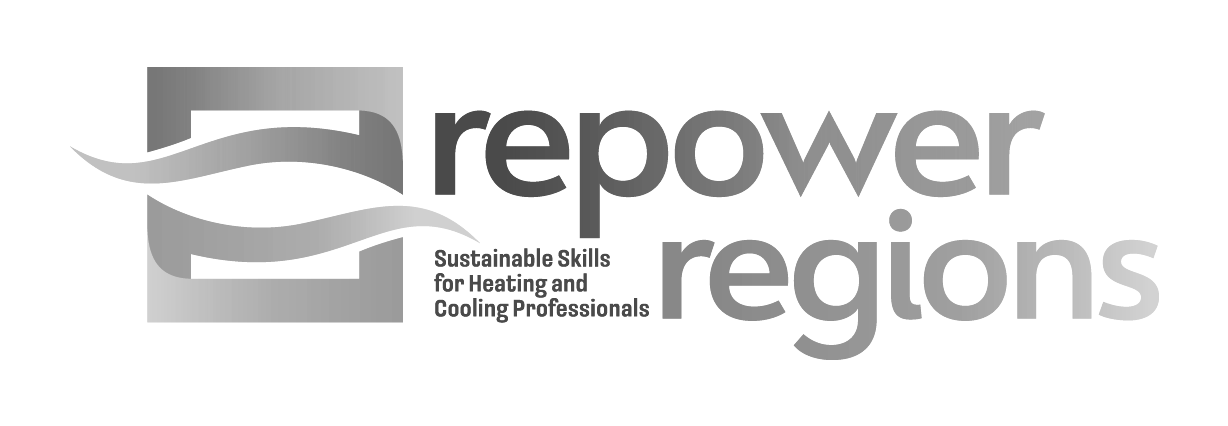 PNEC
FLC
UoB
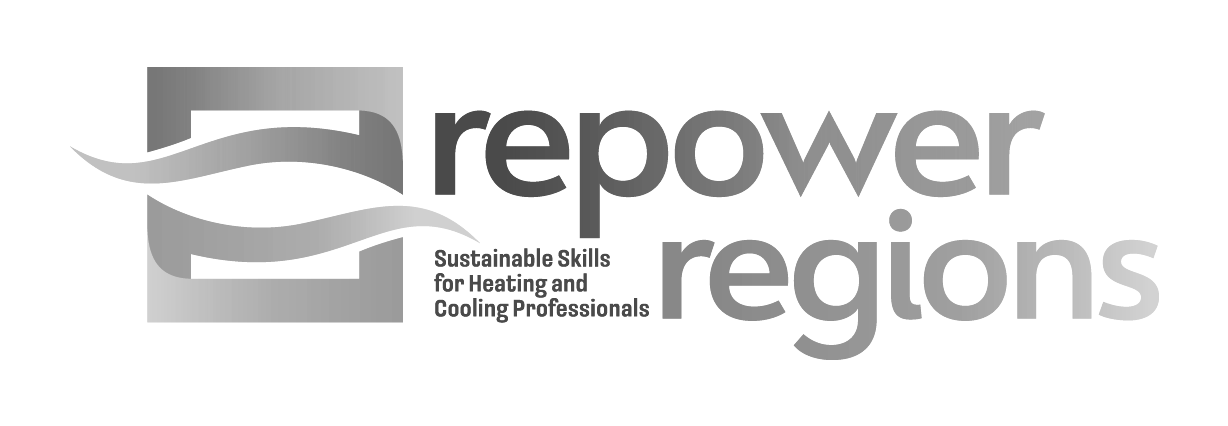 Accelerating the introduction of decarbonised heating and cooling solutions
FR
Kildare County Council (KCC)
FUNDACIÓN LABORAL DE LA CONSTRUCCIÓN (FLC) 
RIGAS TEHNISKA UNIVERSITATE (RTU)
CESKE VYSOKE UCENI TECHNICKE V PRAZE (CVUTvP)
European E-learning Institute (EUEI)
Steinbeis School of Sustainable Innovation and Transformation (SIT)
MOMENTUM MARKETING SERVICES Ltd. (MMS)
Stowarzyszenie Gmin Polska Sieć „Energie Cités” (PNEC)
Jaske & Wolf Verfahrenstechnik (JWV)
Fagskolen Rogaland (FR)
University of Belgrade (UoB)
REHVA – Federation of European Heating, Ventilation & Air Conditioning Associations (REHVA)
MMS
RTU
EUEI
SIT
KCC
JWV
REHVA
OUR PARTNERSHIP
CVUTvP
PNEC
FLC
UoB